MVTX Commissioning Document Collections … 	BNLBox: https://bnlbox.sdcc.bnl.gov/index.php/f/16904602
ITS’ surface commissioning 
Full system
Readout 
DSC
Cooling 
Safety interlock 
Online monitoring 
Endurance test 

Half-detector test @LBNL, in early 2021
Single stave QA

Full system test @BNL, in early 2022
3/31/21
MVTX Readout Weekly Meeting
1
MVTX Half-Detector Test @LBNL
Test staves at each assembly step on the assembly jig, with MOSAIC setup 
Noise/occupancy 
Threshold 
Dead pixels … 
Also after each layer assembled
Repeat tests from #1, MOSAIC 
After the half-detector assembled
Final connectors & cables installed
Need the full readout for testing?
@PP3:  power and signal connectors
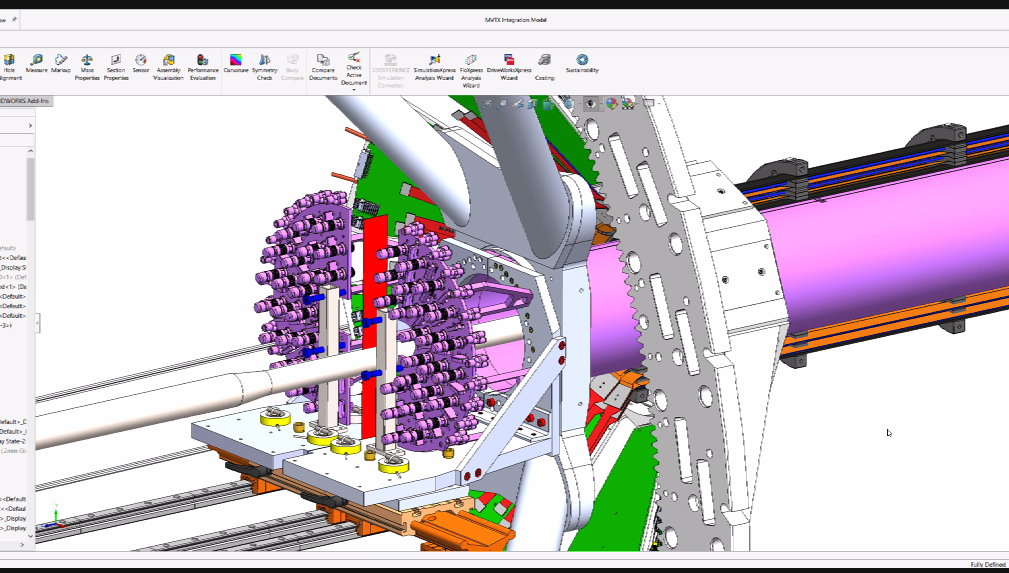 Test setup at LBNL:
MOSAIC system
Individual Stave QA
Good for setp #1
Small scale MVTX readout?
FELIX + RU + PU 
use the final readout cables 
Possible multiple stave readout
QA software and online monitoring
3/31/21
MVTX Readout Weekly Meeting
2
ALICE ITS Surface Commissioning Experience- detector control and status monitor
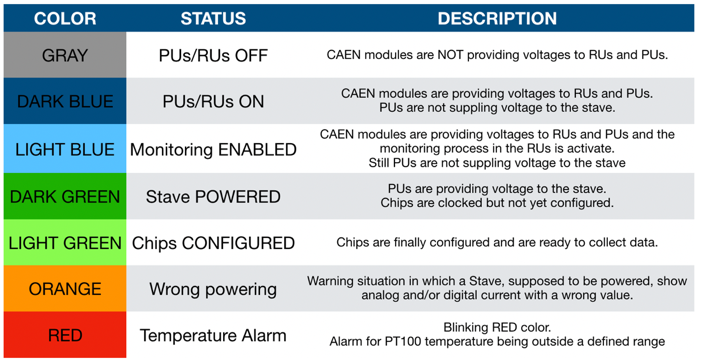 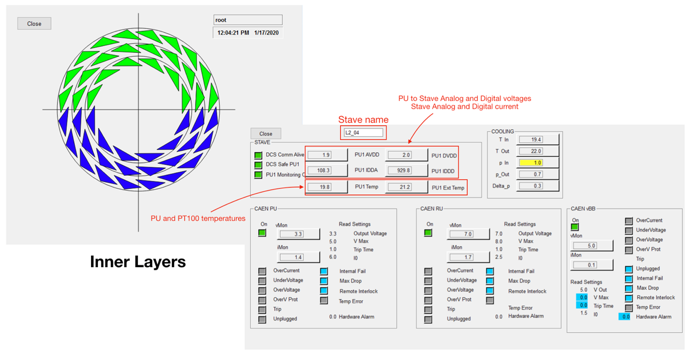 3/31/21
MVTX Readout Weekly Meeting
3
ITS Surface Commissioning: Checked all chips- hit occupancy, errors
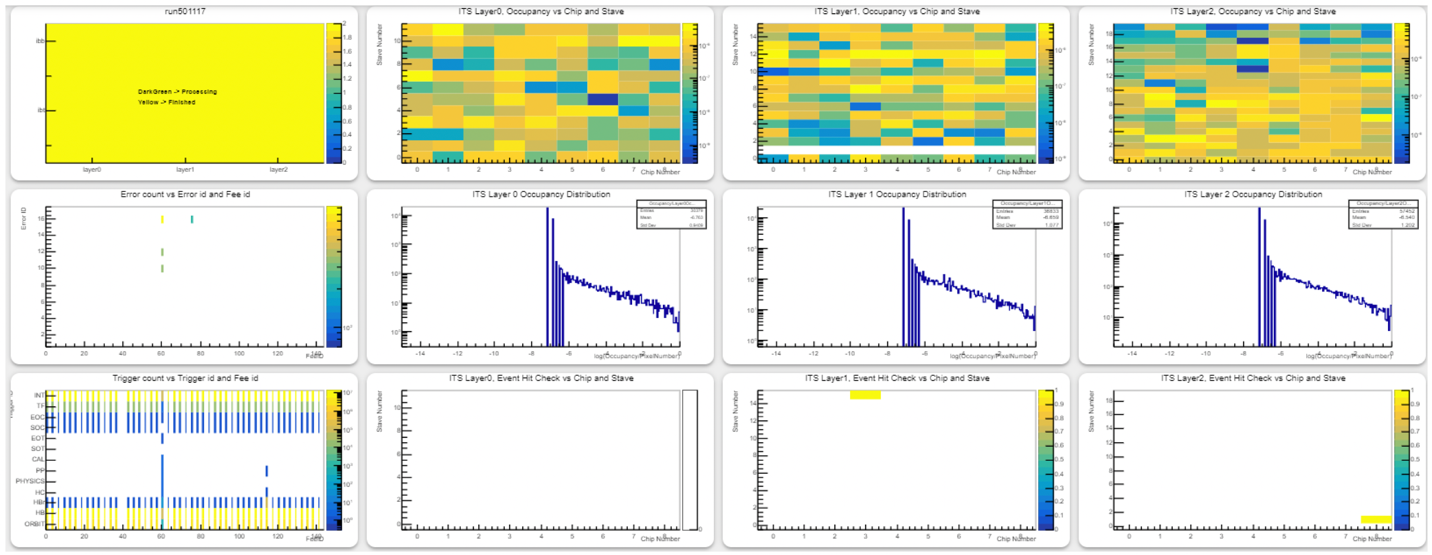 3/31/21
MVTX Readout Weekly Meeting
4
ITS Surface Commissioning: All Chips- threshold, dead pixels
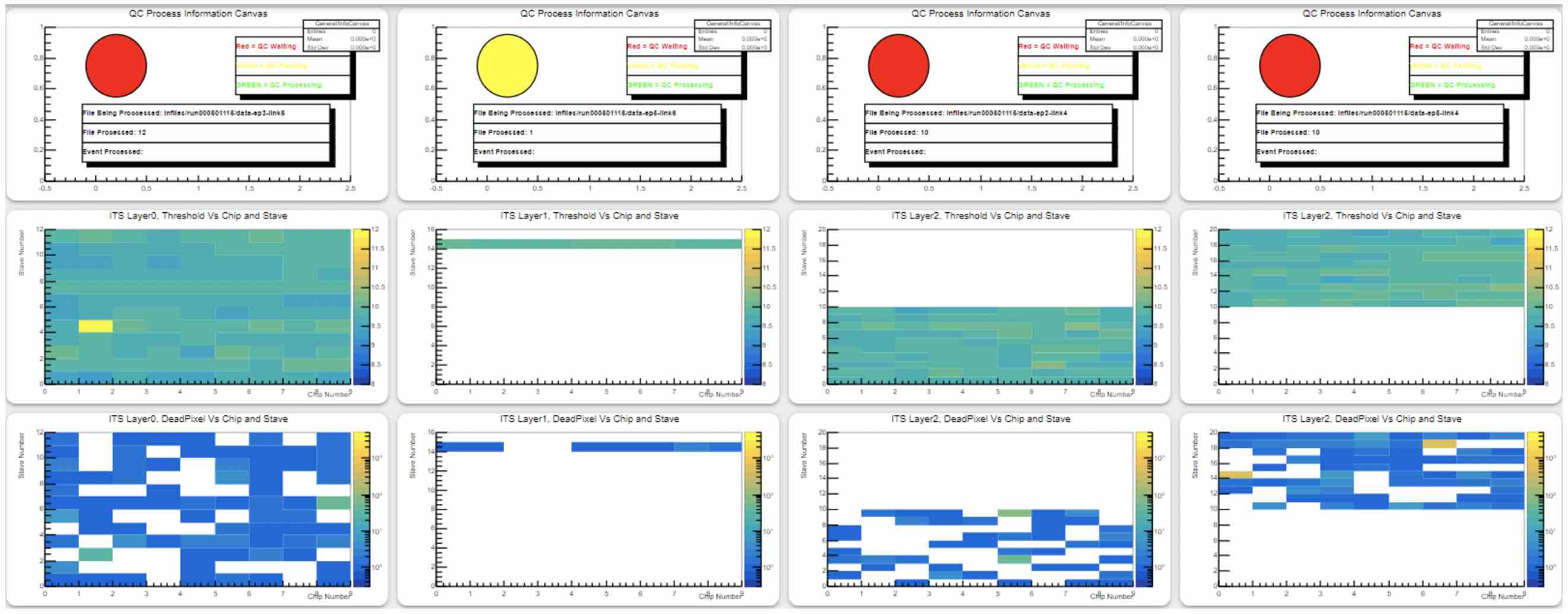 3/31/21
MVTX Readout Weekly Meeting
5
MVTX QA and Online Software
Can we reuse/adapt ITS2 software? 
Detector control 
Detector monitoring 

Things special for sPHENIX
3/31/21
MVTX Readout Weekly Meeting
6